Chapter 9
Costs
Chapter Outline
Costs In The Short Run
Graphing the Total, Variable, and Fixed Cost Curves
Average Fixed, Average Variable, Average Total and Marginal Costs
Allocating Production Between Two Processes
The Relationship Among MP, AP,MC, And AVC
Costs In The Long Run
Long-Run Costs And The Structure Of Industry
The Relationship Between Long-run And Short-run Cost Curves
2
©2015 McGraw-Hill Education. All Rights Reserved.
Costs In the Short Run
Fixed cost (FC): cost that does not vary with the level of output in the short run (the cost of all fixed factors of production).
Variable cost (VC): cost that varies with the level of output in the short run (the cost of all variable factors of production).
Total cost (TC): all costs of production: the sum of variable cost and fixed cost.
3
©2015 McGraw-Hill Education. All Rights Reserved.
Figure 9.1: Output as a Functionof One Variable Input
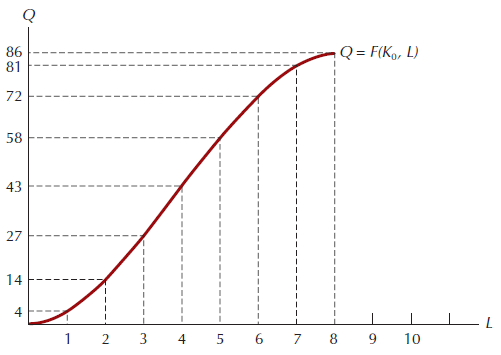 4
©2015 McGraw-Hill Education. All Rights Reserved.
Figure 9.2: The Total, Variable,and Fixed Cost Curves
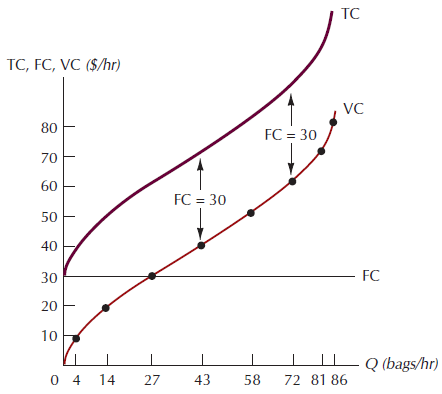 5
©2015 McGraw-Hill Education. All Rights Reserved.
Figure 9.3: The Production Function Q = 3KL, with K = 4
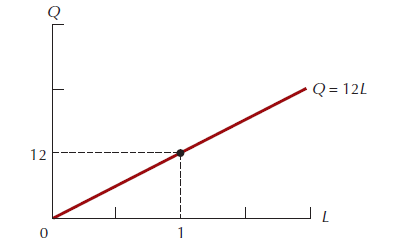 6
©2015 McGraw-Hill Education. All Rights Reserved.
Figure 9.4: The Total, Variable, and Fixed Cost Curves for the Production Function Q – 3KL
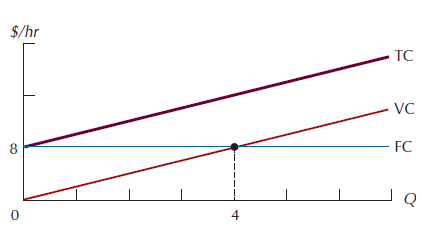 7
©2015 McGraw-Hill Education. All Rights Reserved.
Other Short-Run Costs
Average fixed cost (AFC): fixed cost divided by the quantity of output.
Average variable cost (AVC): variable cost divided by the quantity of output.
Average total cost (ATC): total cost divided by the quantity of output.
Marginal cost (MC): change in total cost that results from a 1-unit change in output.
8
©2015 McGraw-Hill Education. All Rights Reserved.
Graphing the Short-run Average andMarginal Cost Curves
Geometrically, average variable cost at any level of output Q may be interpreted as the slope of a ray from the origin to the variable cost curve at Q.
Geometrically, marginal cost at any level of output may be interpreted as the slope of the total cost curve at that level of output.
And since the total cost and variable cost curves are parallel, is also equal to the slope of the variable cost curve.
Marginal cost is the most important of the cost curves.
9
©2015 McGraw-Hill Education. All Rights Reserved.
Figure 9.5: The Marginal, Average Total, Average Variable, and Average Fixed Cost Curves
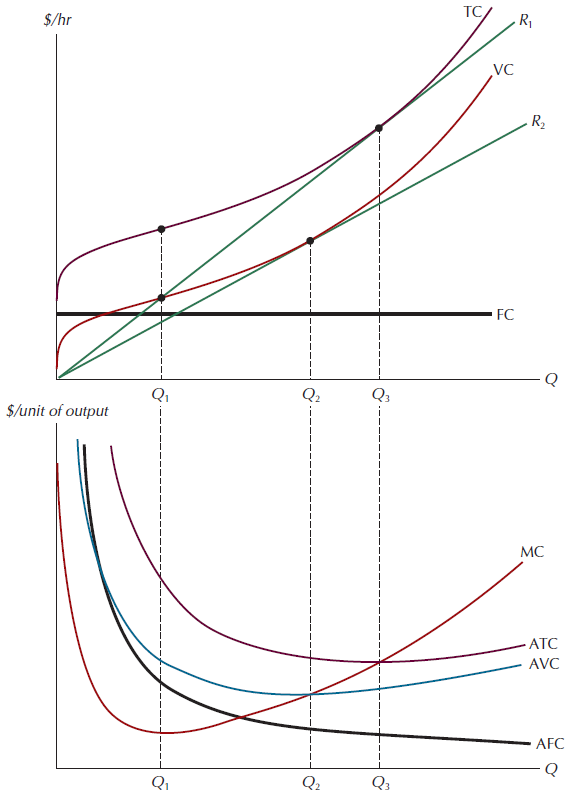 10
©2015 McGraw-Hill Education. All Rights Reserved.
Marginal and Average Costs
When MC is less than average cost (either ATC or AVC), the average cost curve must be decreasing with output; and when MC is greater than average cost, average cost must be increasing with output.
11
©2015 McGraw-Hill Education. All Rights Reserved.
Figure 9.6: Quantity vs. Average Costs
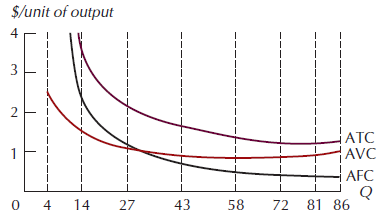 12
©2015 McGraw-Hill Education. All Rights Reserved.
Figure 9.7: Cost Curves for a Specific Production Process
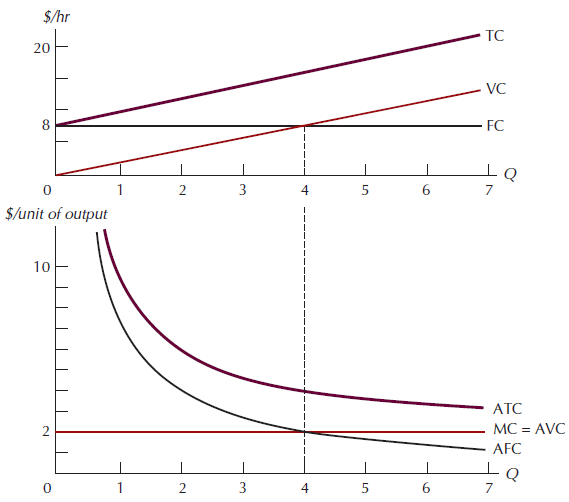 13
©2015 McGraw-Hill Education. All Rights Reserved.
Allocating Production BetweenTwo Processes
Let QT be the total amount to be produced, and let Q1 and Q2 be the amounts produced in the first and second processes, respectively. And suppose the marginal cost in either process at very low levels of output is lower than the marginal cost at QT units of output in the other (which ensures that both processes will be used).

The values of Q1and Q2 that solve this problem will then be the ones that result in equal marginal costs for the two processes.
14
©2015 McGraw-Hill Education. All Rights Reserved.
Figure 9.8: The Minimum Cost Production Allocation
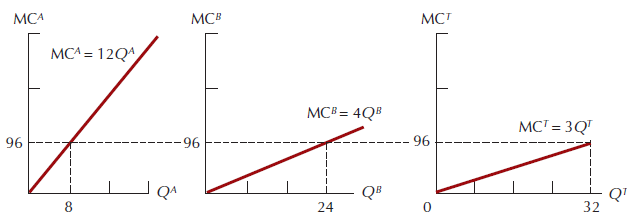 15
©2015 McGraw-Hill Education. All Rights Reserved.
Figure 9.9: The Relationship Among MP, AP, MC, and AVC
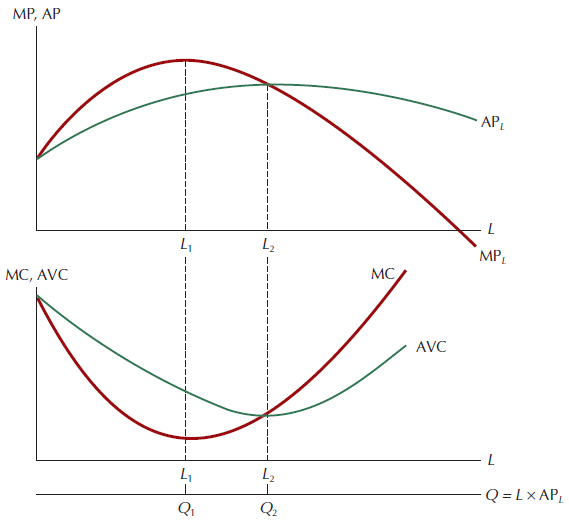 16
©2015 McGraw-Hill Education. All Rights Reserved.
Costs in the Long Run
Isocost line: a set of input bundles each of which costs the same amount.

To find the minimum cost point we begin with a specific isoquant then superimpose a map of isocost lines, each corresponding to a different cost level. 
The least-cost input bundle corresponds to the point of tangency between an isocost line and the specified isoquant.
17
©2015 McGraw-Hill Education. All Rights Reserved.
Figure 9.10: The Isocost Line
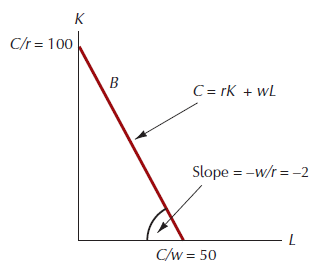 18
©2015 McGraw-Hill Education. All Rights Reserved.
Figure 9.11: The Maximum Outputfor a Given Expenditure
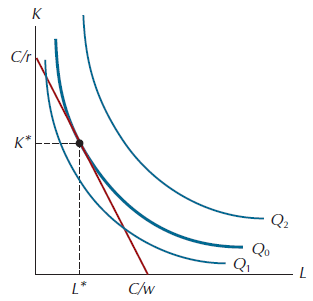 19
©2015 McGraw-Hill Education. All Rights Reserved.
Figure 9.12: The Minimum Costfor a Given Level of Output
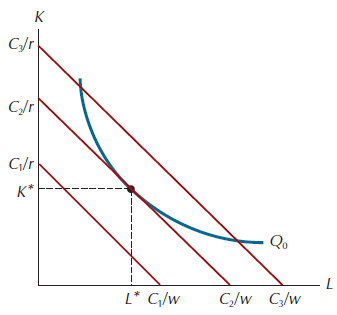 20
©2015 McGraw-Hill Education. All Rights Reserved.
Figure 9.13: Different Waysof Producing 1 Ton of Gravel
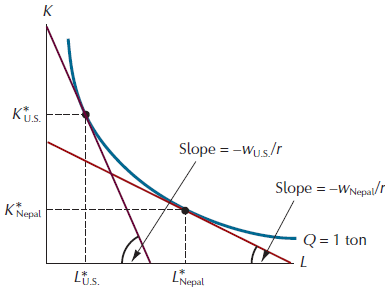 21
©2015 McGraw-Hill Education. All Rights Reserved.
Figure 9.14: The Effect of a Minimum Wage Law on Unemployment of Skilled Labor
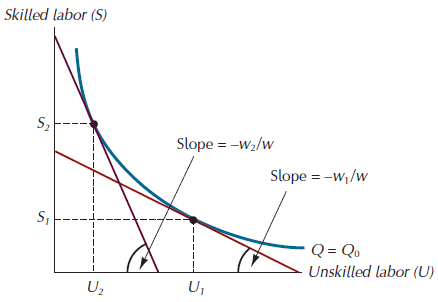 22
©2015 McGraw-Hill Education. All Rights Reserved.
The Relationship Between Optimal Input Choice and Long-Run Costs
Output expansion path: the locus of tangencies (minimumcost input combinations) traced out by an isocost line of given slope as it shifts outward into the isoquant map for a production process.
23
©2015 McGraw-Hill Education. All Rights Reserved.
Figure 9.15: The Long-RunExpansion Path
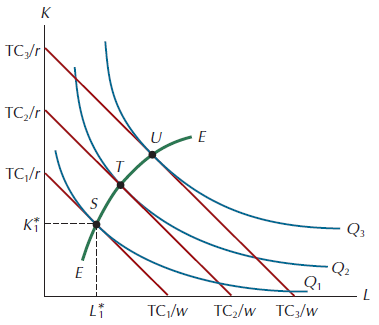 24
©2015 McGraw-Hill Education. All Rights Reserved.
Figure 9.16: The Long-Run Total, Average, and Marginal Cost Curves
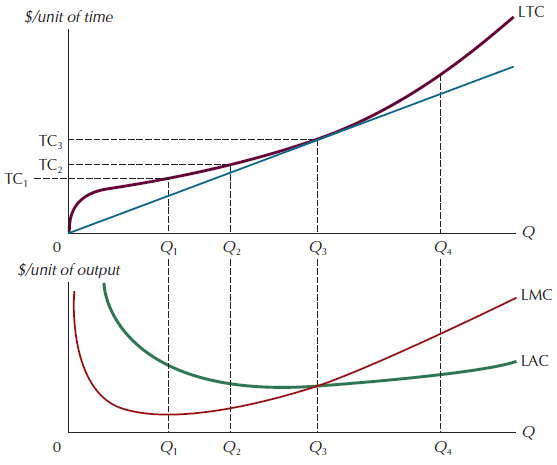 25
©2015 McGraw-Hill Education. All Rights Reserved.
The Relationship Between Optimal Input Choice and Long-Run Costs
Constant returns to scale - long-run total costs are thus exactly proportional to output.

Decreasing returns to scale - a given proportional increase in output requires a greater proportional increase in all inputs and hence a greater proportional increase in costs.

Increasing returns to scale - long-run total cost rises less than in proportion to increases in output.
26
©2015 McGraw-Hill Education. All Rights Reserved.
Figure 9.17: The LTC, LMC and LAC Curves with Constant Returns to Scale
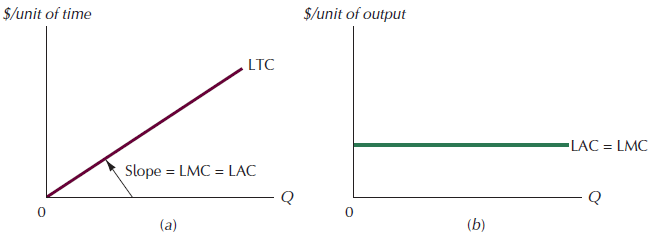 27
©2015 McGraw-Hill Education. All Rights Reserved.
Figure 9.18: The LTC, LAC and LMC Curves for a Production Process with Decreasing Returns to Scale
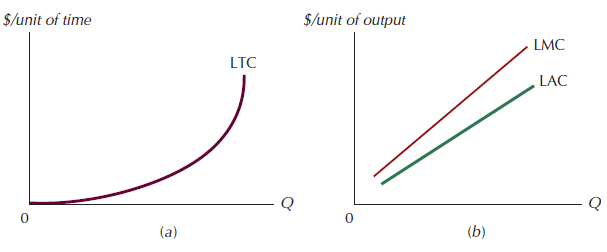 28
©2015 McGraw-Hill Education. All Rights Reserved.
Figure 9.19: The LTC, LAC and LMC Curves for a Production Process with Increasing Returns to Scale
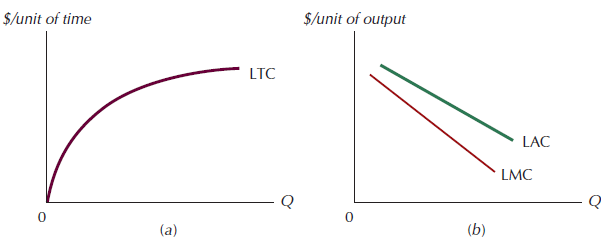 29
©2015 McGraw-Hill Education. All Rights Reserved.
Long-Run Costs and the Structureof Industry
Natural monopoly: an industry whose market output is produced at the lowest cost when production is concentrated in the hands of a single firm.

Minimum efficient scale: the level of production required for LAC to reach its minimum level.
30
©2015 McGraw-Hill Education. All Rights Reserved.
Figure 9.20: LAC Curves Characteristic of Highly Concentrated Industrial Structures
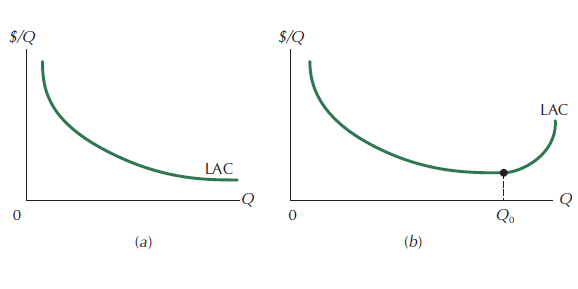 31
©2015 McGraw-Hill Education. All Rights Reserved.
Figure 9.21: LAC Curves Characteristic of Unconcentrated Industry Structures
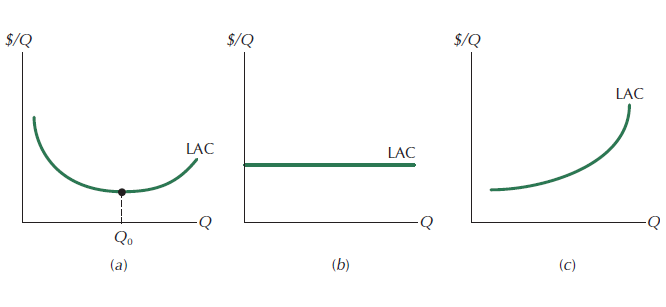 32
©2015 McGraw-Hill Education. All Rights Reserved.
Figure 9.22: The Family of Cost Curves Associated with a U-Shaped LAC
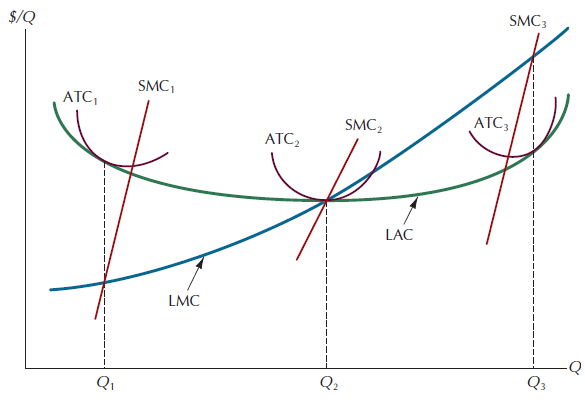 33
©2015 McGraw-Hill Education. All Rights Reserved.
Figure A9.1: The Short-run and Long-Run Expansion Paths
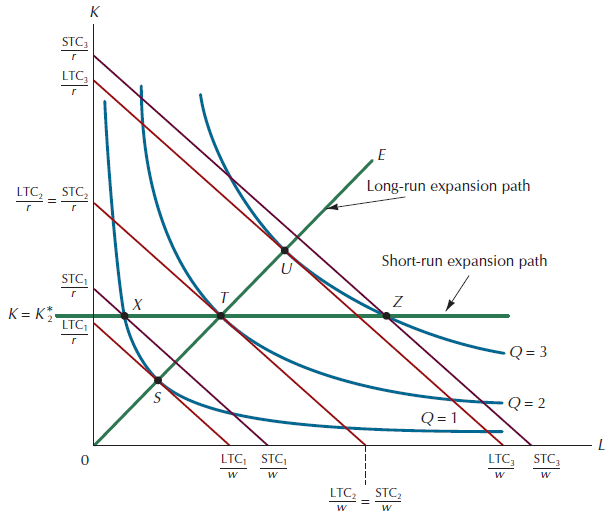 34
©2015 McGraw-Hill Education. All Rights Reserved.
Figure A9.2: The LTC and STC Curves Associated with the Isoquant Map in Figure A.9.1
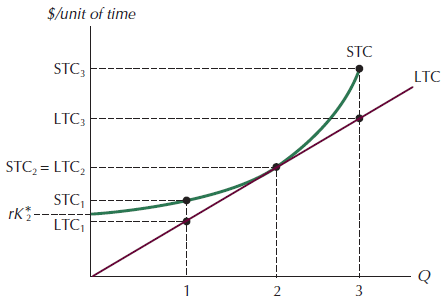 35
©2015 McGraw-Hill Education. All Rights Reserved.
Figure A9.3: The LAC, LMC, and Two ATC Curves Associated with the Cost Curves from Figure A.9.2
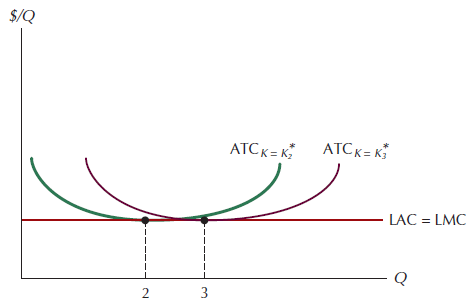 36
©2015 McGraw-Hill Education. All Rights Reserved.
Figure A9.4: The Family of CostCurves Associated with a U-Shaped LAC
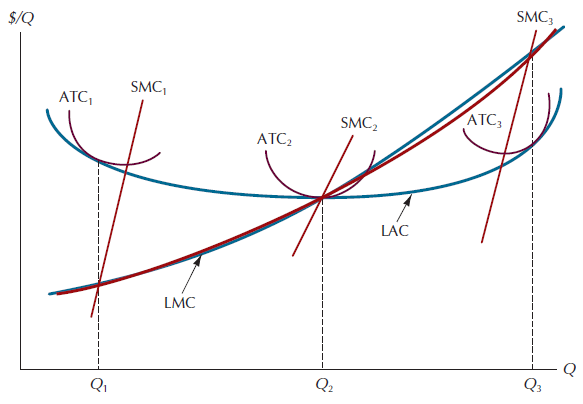 37
©2015 McGraw-Hill Education. All Rights Reserved.